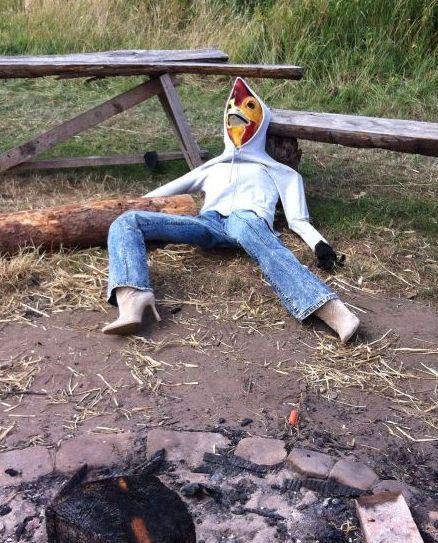 Truth, & fabrication based on the “real”
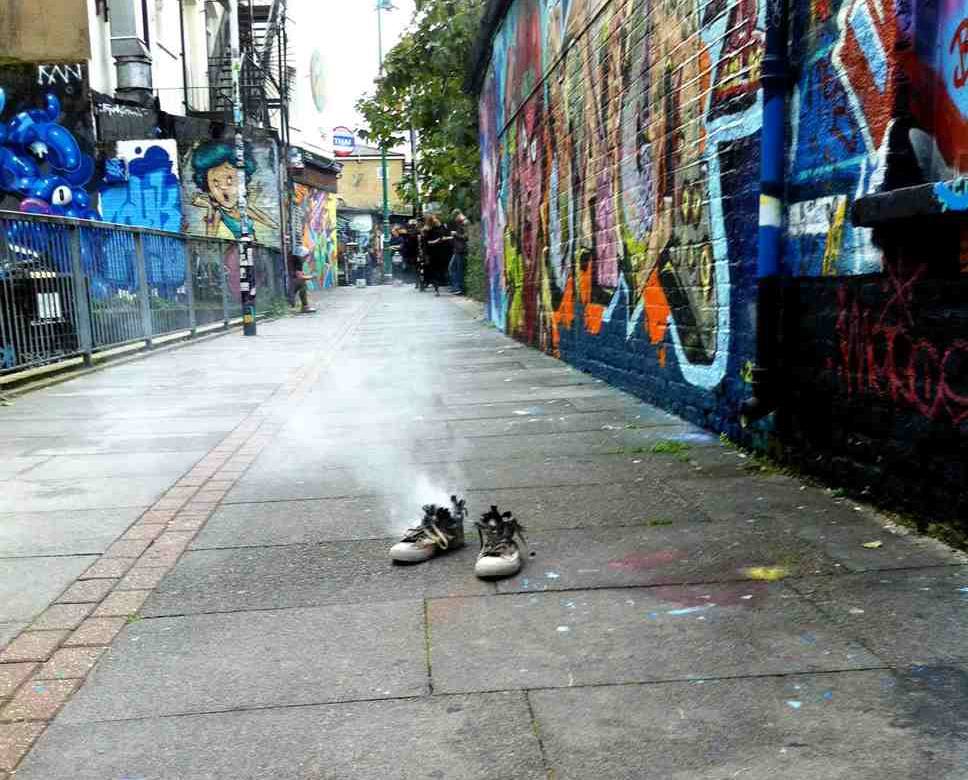 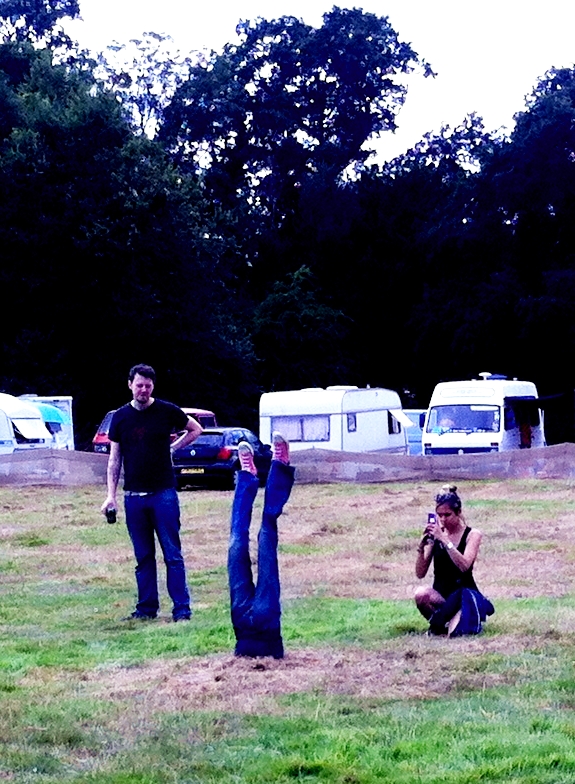 Image courtesy of Pier Corona
I do Construction rather than casting
                                             … so far
 
Real materials: real clothes, real Earth
Some false dichotomies…   (Where do I fit?) 
 
Real materials (craft) vs sculptural casts (art) “representational” vs “is” 
Real Artist vs craftsman
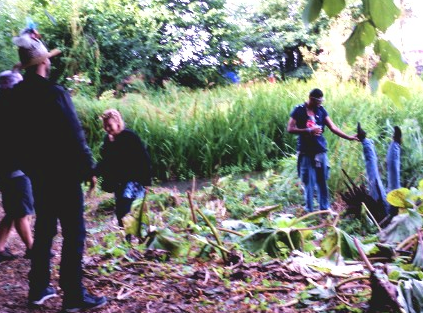 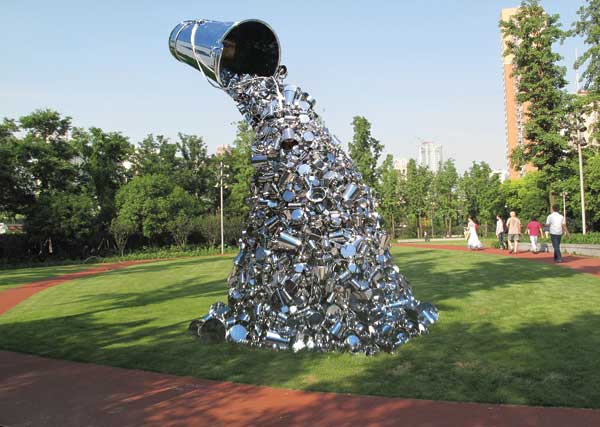 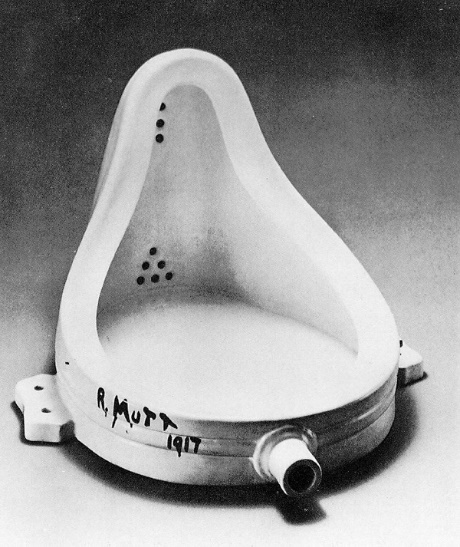 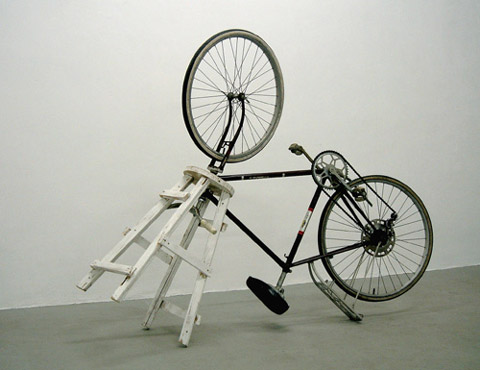 “Anyone can do that.  Real sculptors use bronze and stone”
 
Thus:   Real artists don’t use real materials.  Bronze and stone are craftsmanship, so real artists are distinguished from craftsmen by… displaying craftsmanship. 
Real artists are identified by making works that are representational, not actual.
1) The dichotomies are inconsistent.       2) Whose rules?     ….and 3) …..         PTO
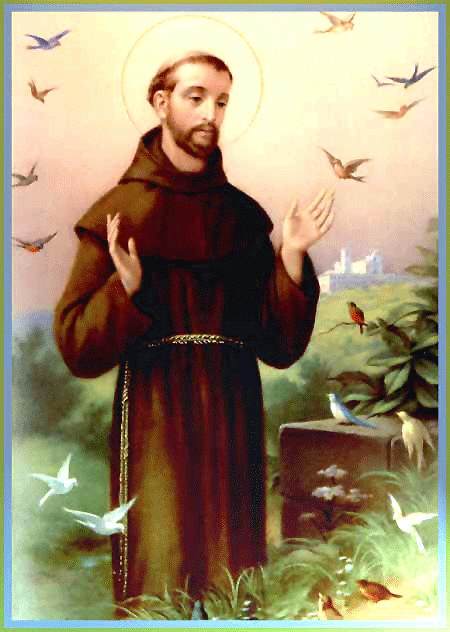 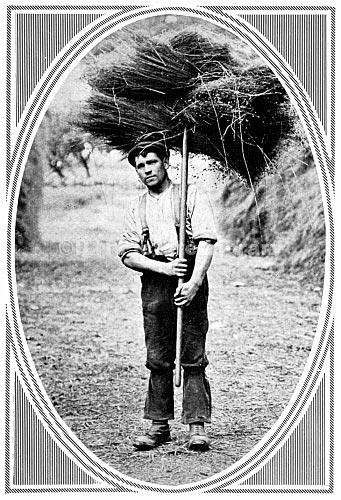 St Francis of Assisi

    If you work with your hands, then you are a labourer.
If you work with your hands 
     and your mind,   
         then you are 
            a craftsman.
printsplace.co.uk fomr The Sphere, 1913
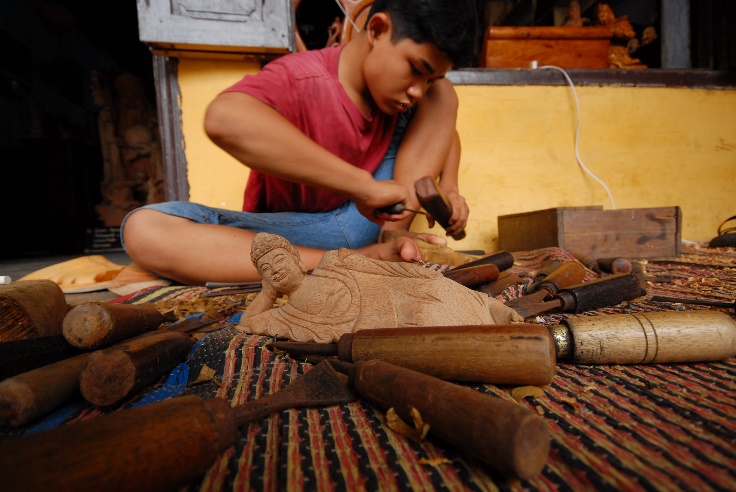 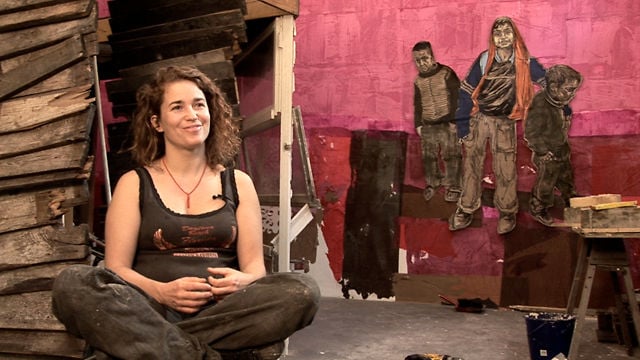 commons.wikimedia.org
If you work with your hands, and your mind, and your heart, then you are an artist.
Swoon.  Interview with Louis Mitchell and Michael Danischewski
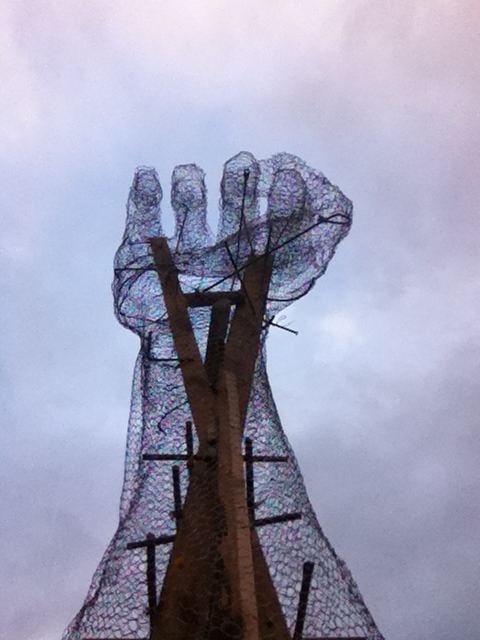 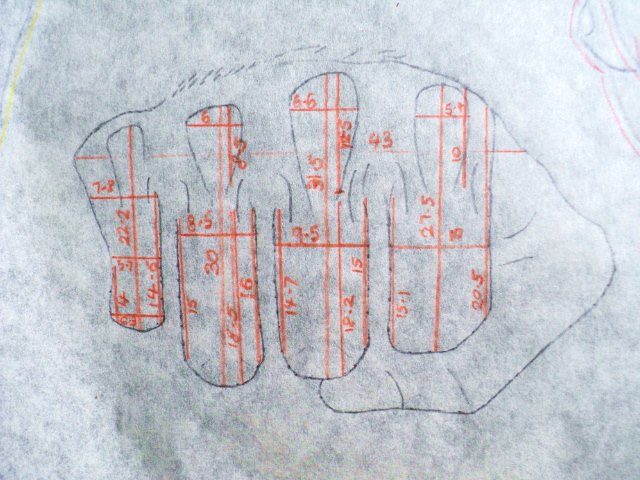 Growth
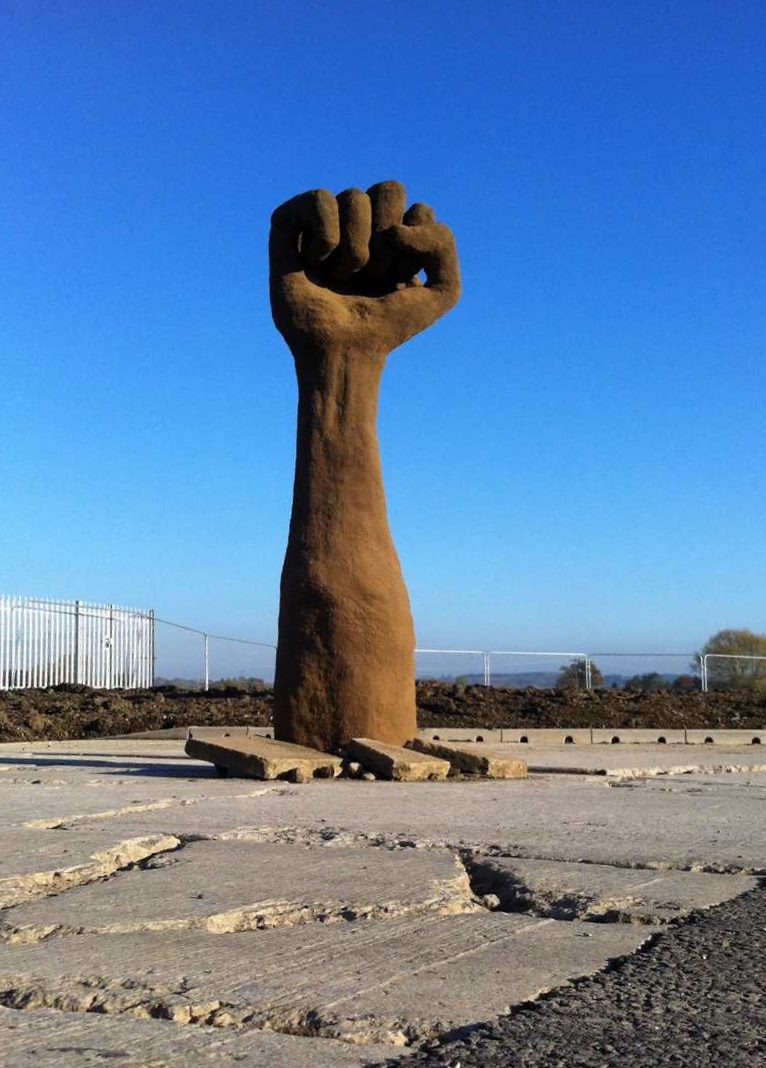 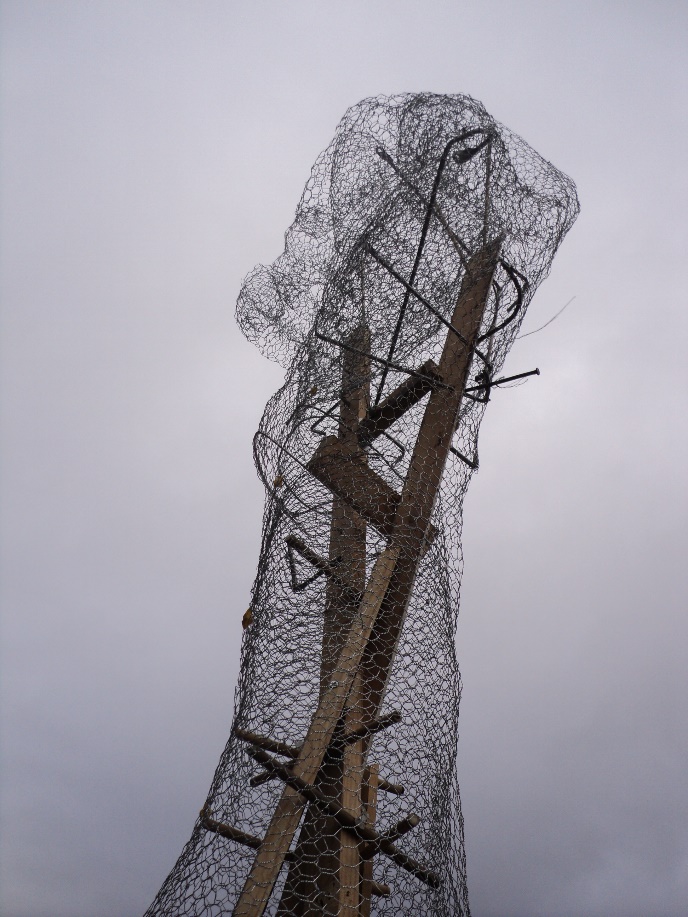 Scale
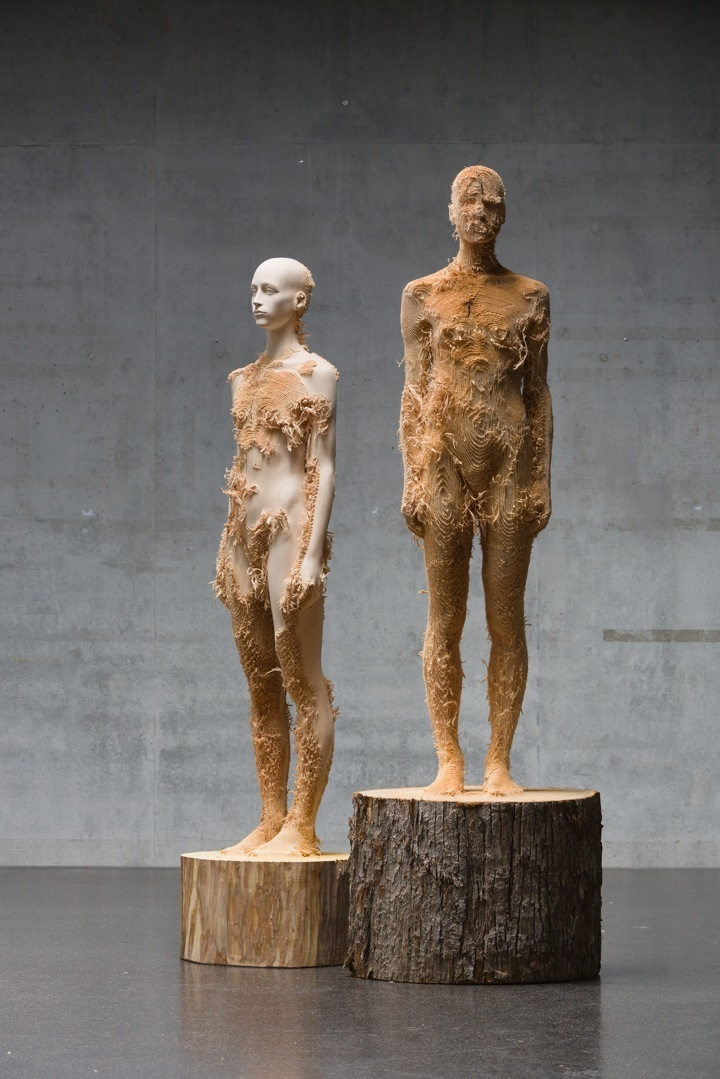 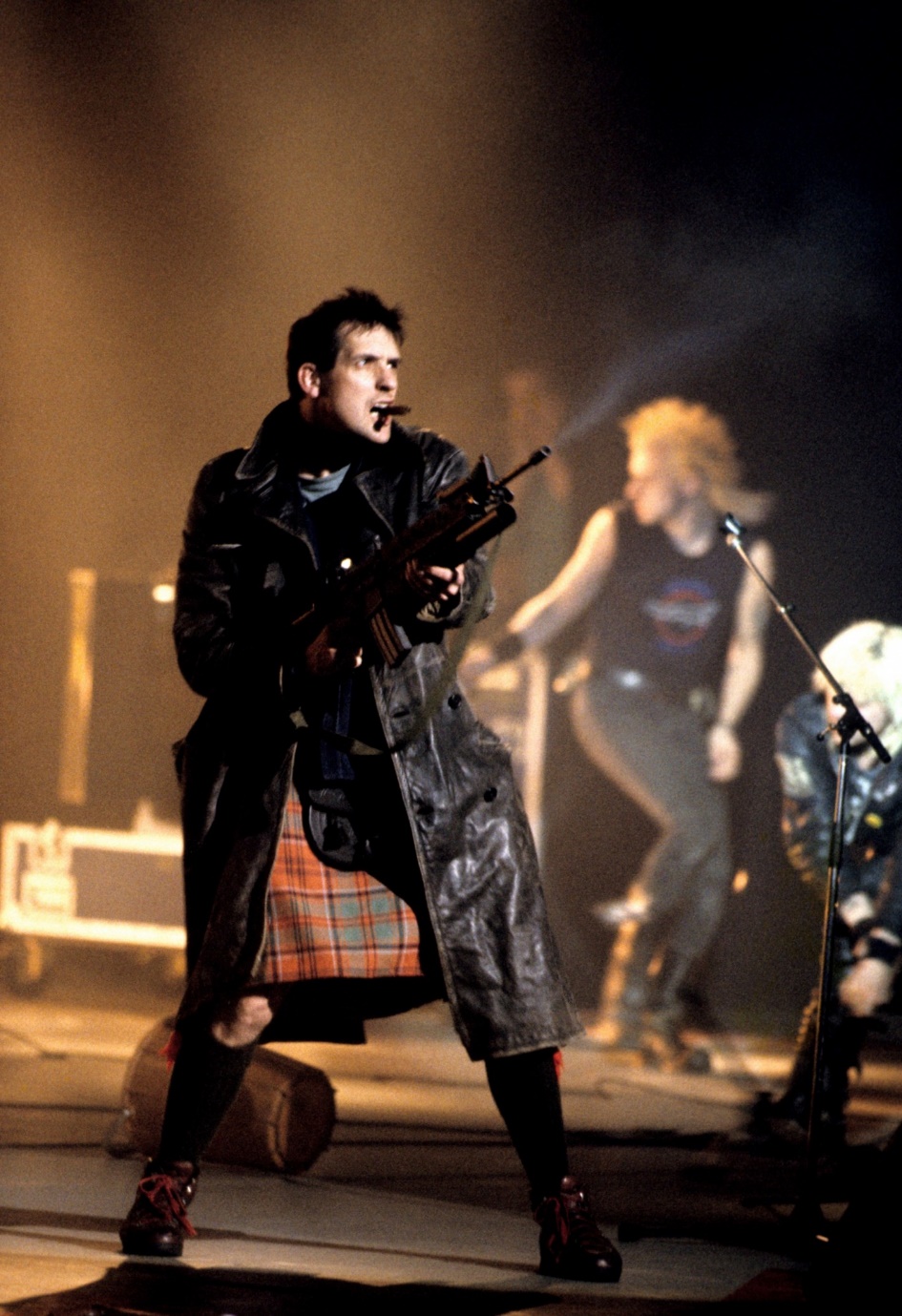 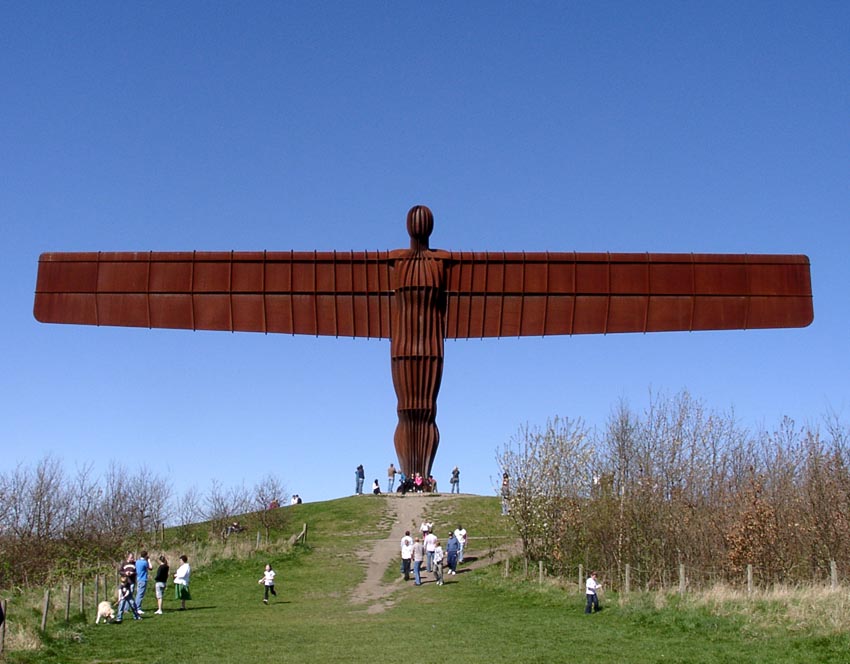 …. The Angel of the North ….. spectacular, 
     stunning, amazing – big, very big.
 
…. doubts… the only thing impressive about 
     The Angel of the North was its size. 
 
…. imagine the statue no bigger than myself
 
…. and to my eyes what I saw was not a great 
     work of art. 
 
…. then I decided not to make work bigger than 
     myself. 
 
…. nothing I do should have its worth or 
     influence based on its scale – its 
     ability to bully.
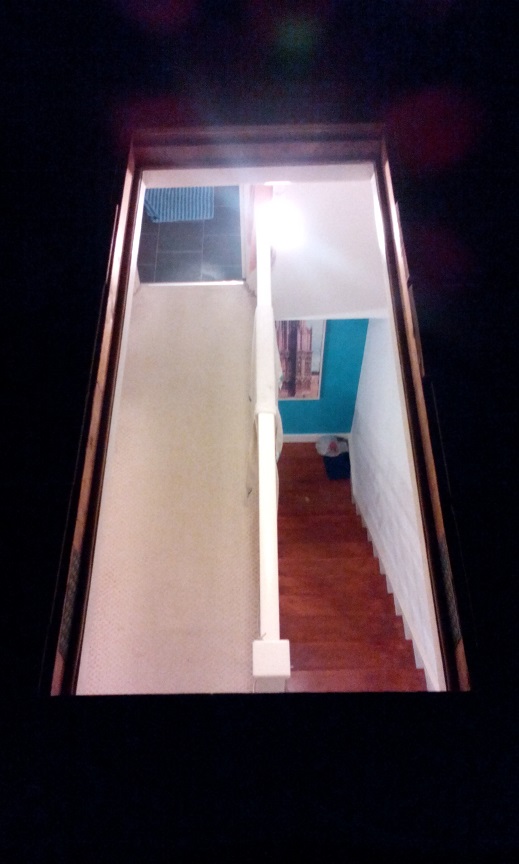 image © Aron Demetz, sculptor
Bill Drummond, KLF, K Foundation
nearthesea.co.uk
Sculpture must be as interesting as reality
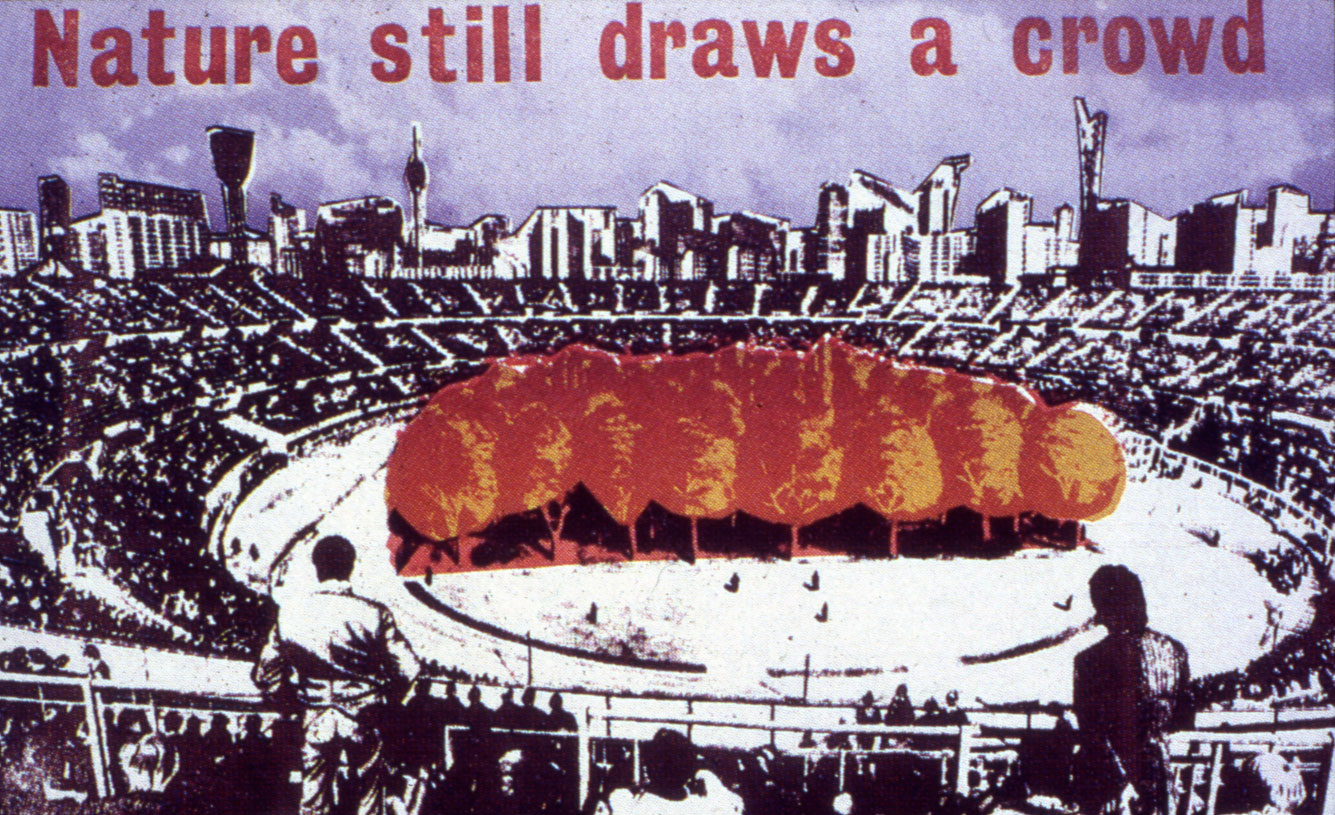 by Jamie Reid, 1975, copied from 
Max Peintner, Die ungebrochene Anziehungskraft der Natur (Nature still draws a crowd) pencil drawing 1970/71
Art must be as interesting as reality
… is hard at a festival !
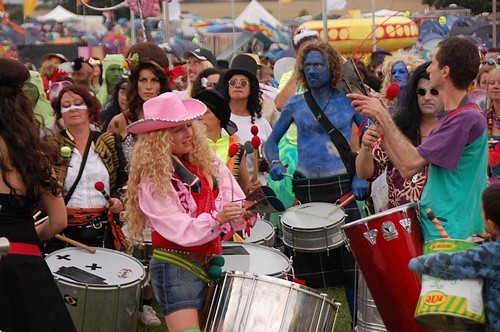 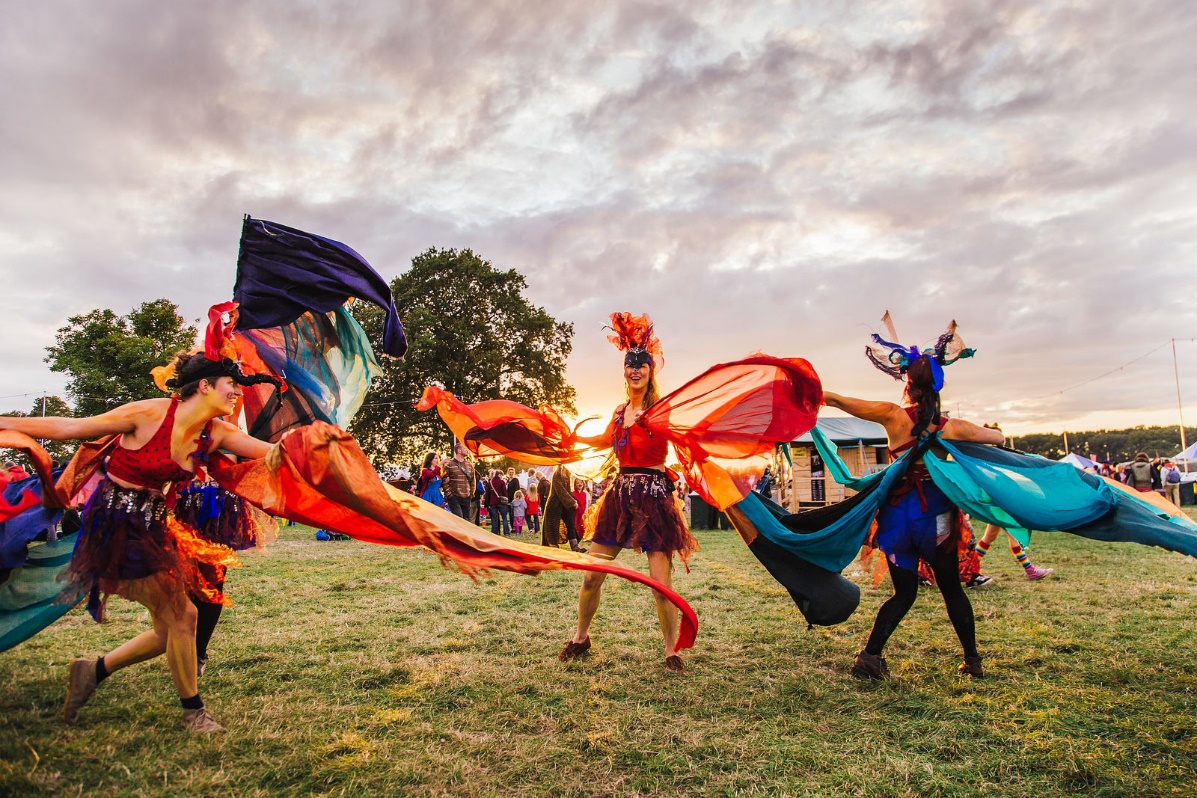 Must communicate instantly,
   and primally…
Shambala Festival
Shambalafestival.org
Communicate instantly on a primal level
Recent history’s default
Heiroglyphs
Today
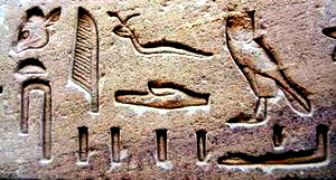 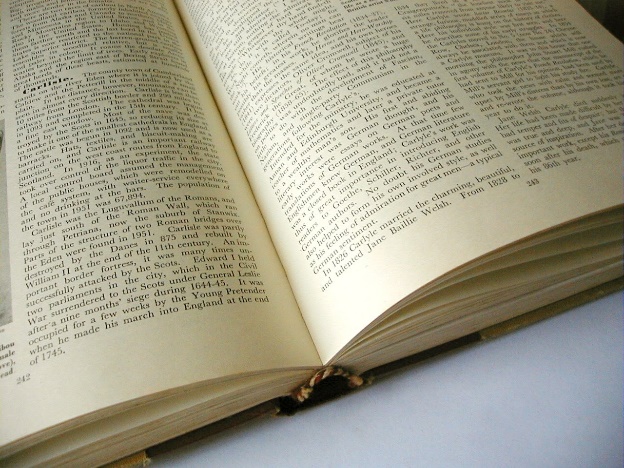 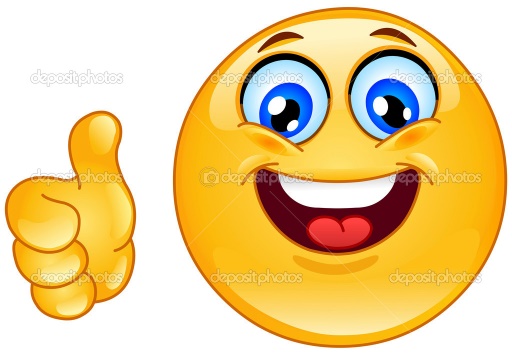 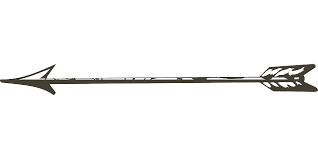 emoticons
3,000 BC
Words

Elitist 
(must be learnt) and lack emotion
https://tainn.wordpress.com/
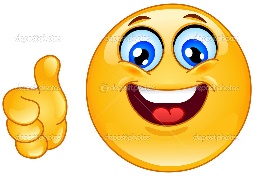 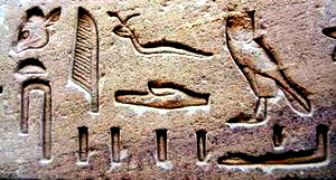 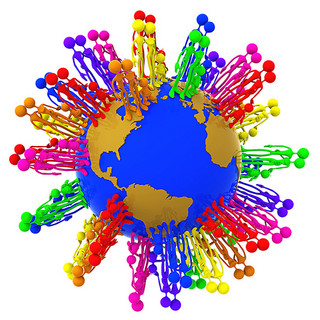 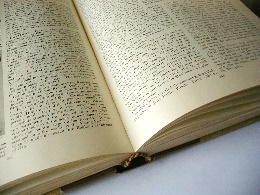 emoticons
Heiroglyphs
Words
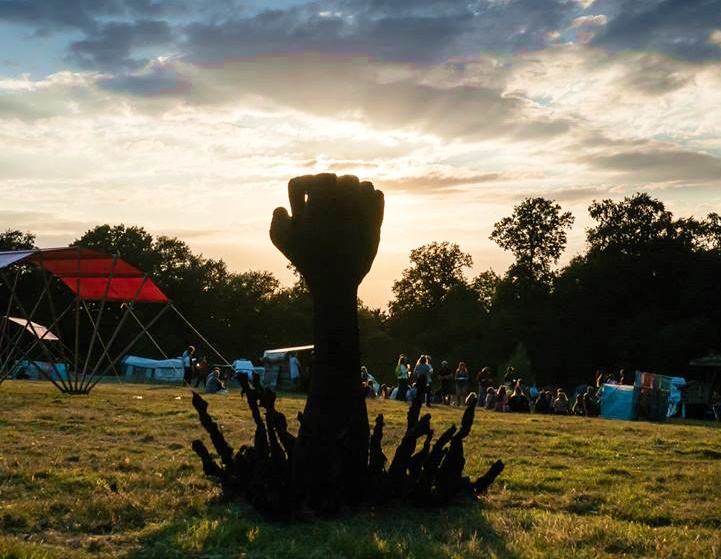 Cave Art : 
The origins of 
Labour and leisure, collective pleasure, expression and rebellion
Lascaux
Internet Global connectivity:   People remove language barriers and form tribes 
selfandsocietyfall2013
Potency of Symbolism: 
memories and desires
gettattooideas.net
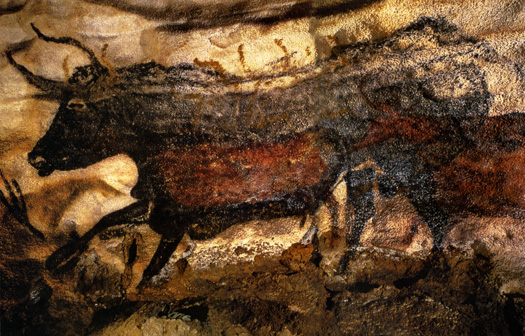 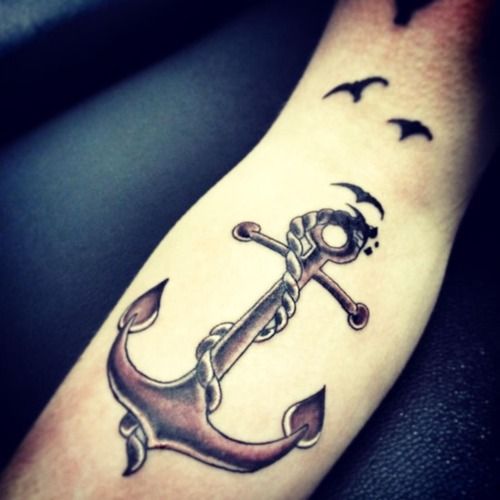 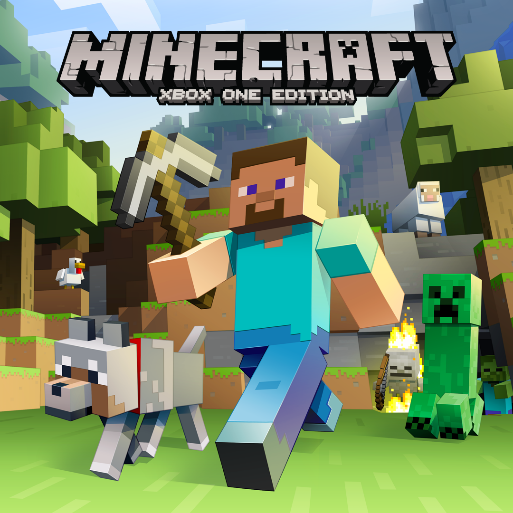 Chat break ?
What do these mean to you  (and what are they like to sit on)?
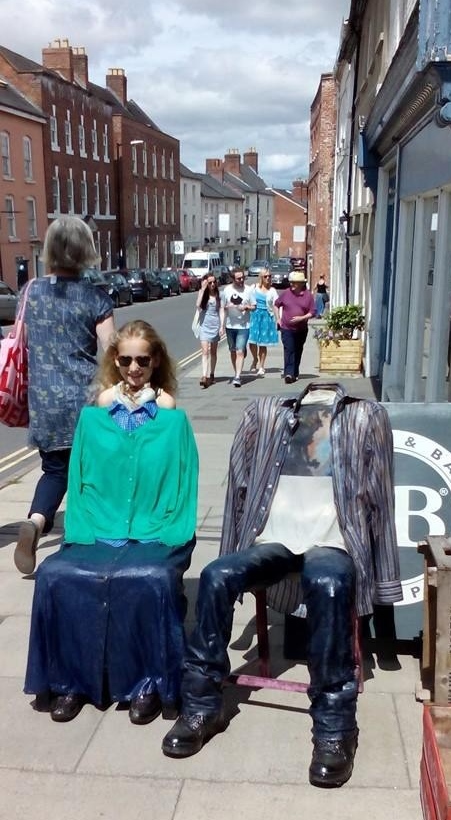 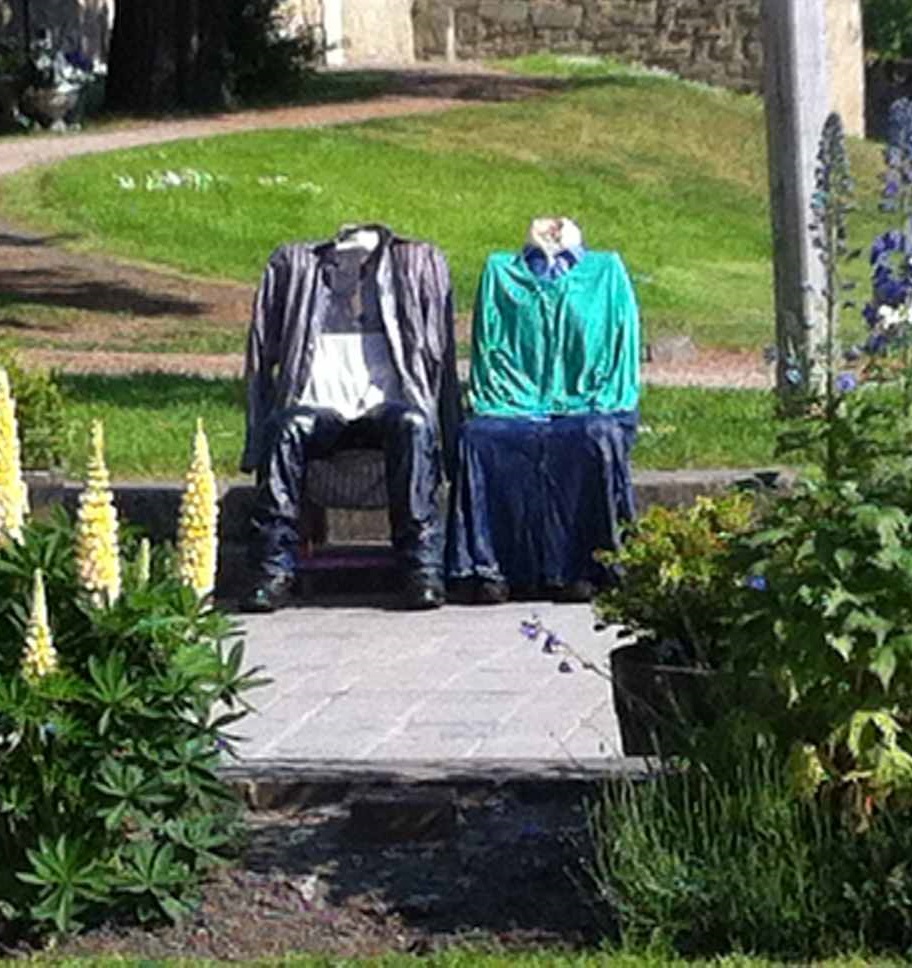 Cherokee Chairs
The land is ours, The land is us
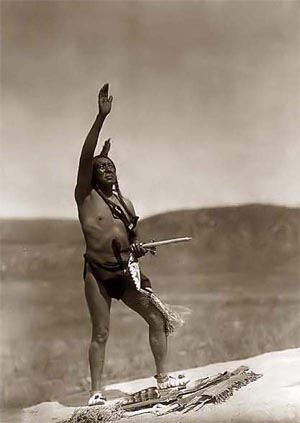 Land rights in the 
colonisation of America
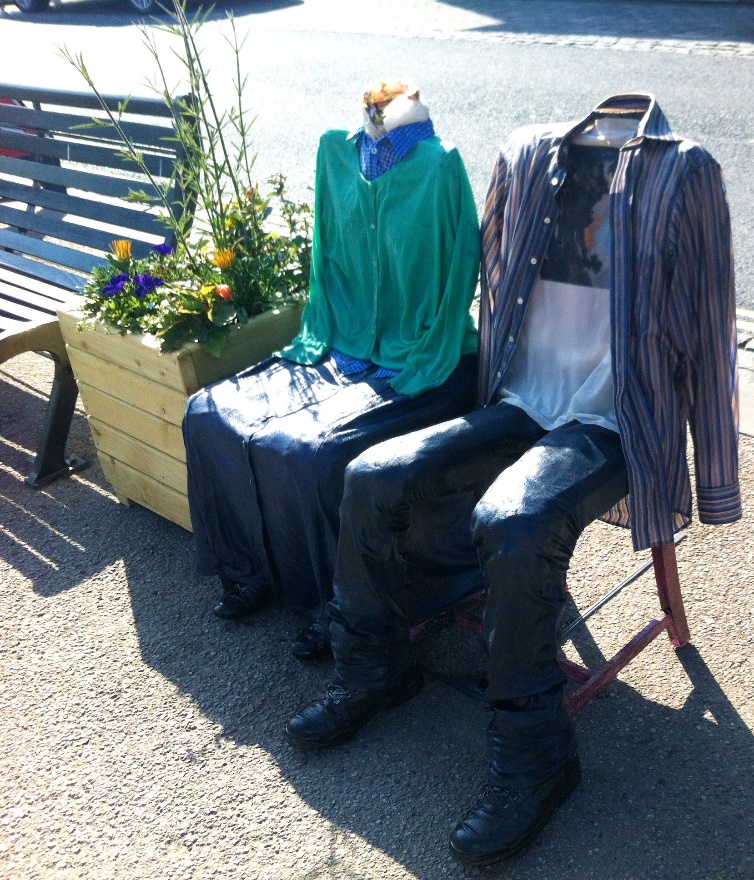 The Indian Allotment Act (“the Dawes Act”): 
the assimilation of native North American Indians.  

Chief Standing Bear, a Ponca Indian of the Lakotas, and his tribe, walked 600 miles though winter to bury his son after being forcibly removed from their native territory and burial site.  

Tribal land was removed from tribal governance and allocated into immediate family ownerships, and to single males – small allotments, effectively removing collectivised responsibility and collective management of the land and nature.
Image: Indian prayer sonofthesouth.net
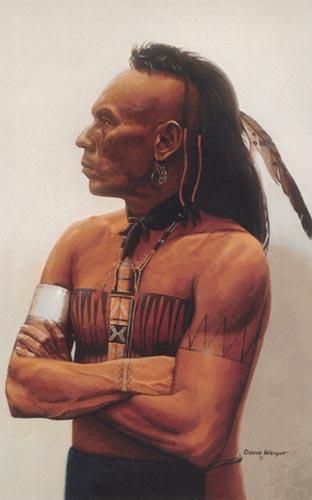 Chief Standing Bear’s contention to rights to bury his son in the tribe’s sacred ground was “I am a man”.  

This human claim was assessed through long court trials.

It was eventually accepted because he wore western
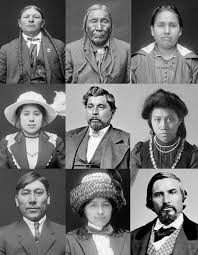 Westernised native North Americans
clothes, adopted western doctrines, and asked to be taught how to farm land the western way.
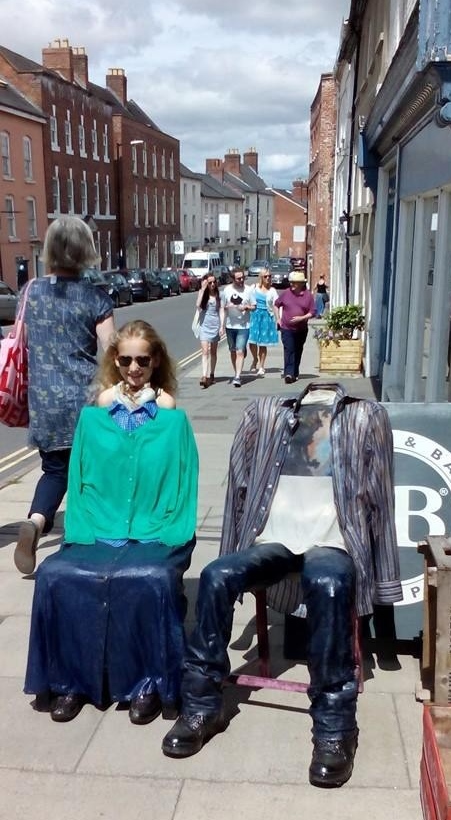 After the Indian Allotment Act was effected Standing Bear could have been renamed ‘Sitting Clothed’: a westernised sitting tenant in the required Euro-American attire.  The chairs are dressed in keeping with the spirit of those traditional clothing customs of the time.
We can sit on these Cherokee Chairs in recognition of this heritage’s fundamental support for our current condition.   
The sealing of the chair people reflects the sealing of free people into a restrictive and immobilising law and way of life.
 
   The Cherokee are a native North American tribe.

          “Cherokee” means “the real people”.
Other tribe names…  what do they mean?
 
                          Lakota
                                      Sioux
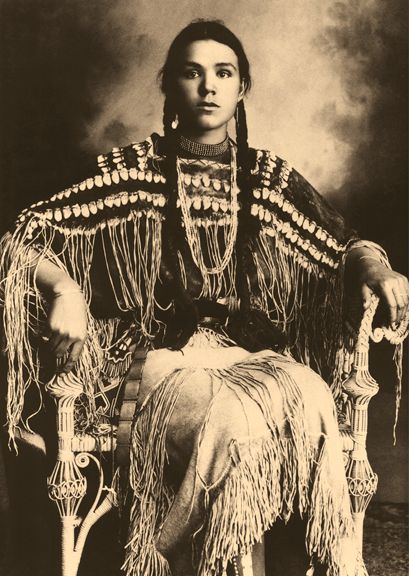 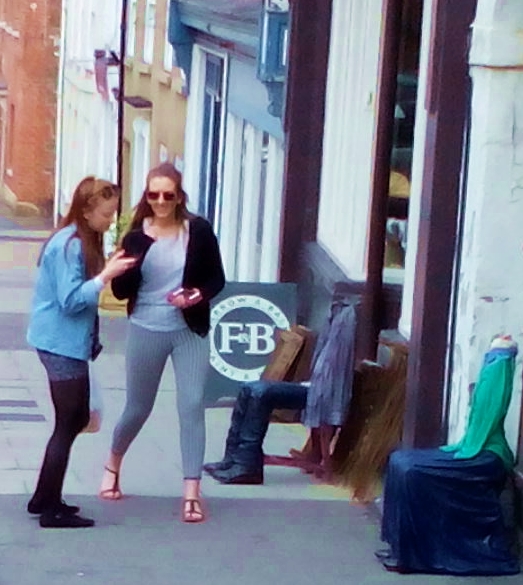 Kiowa Indian Portrait by Edward Curtis: Kokopelli via Lynne Buckson from Native American: historical photos
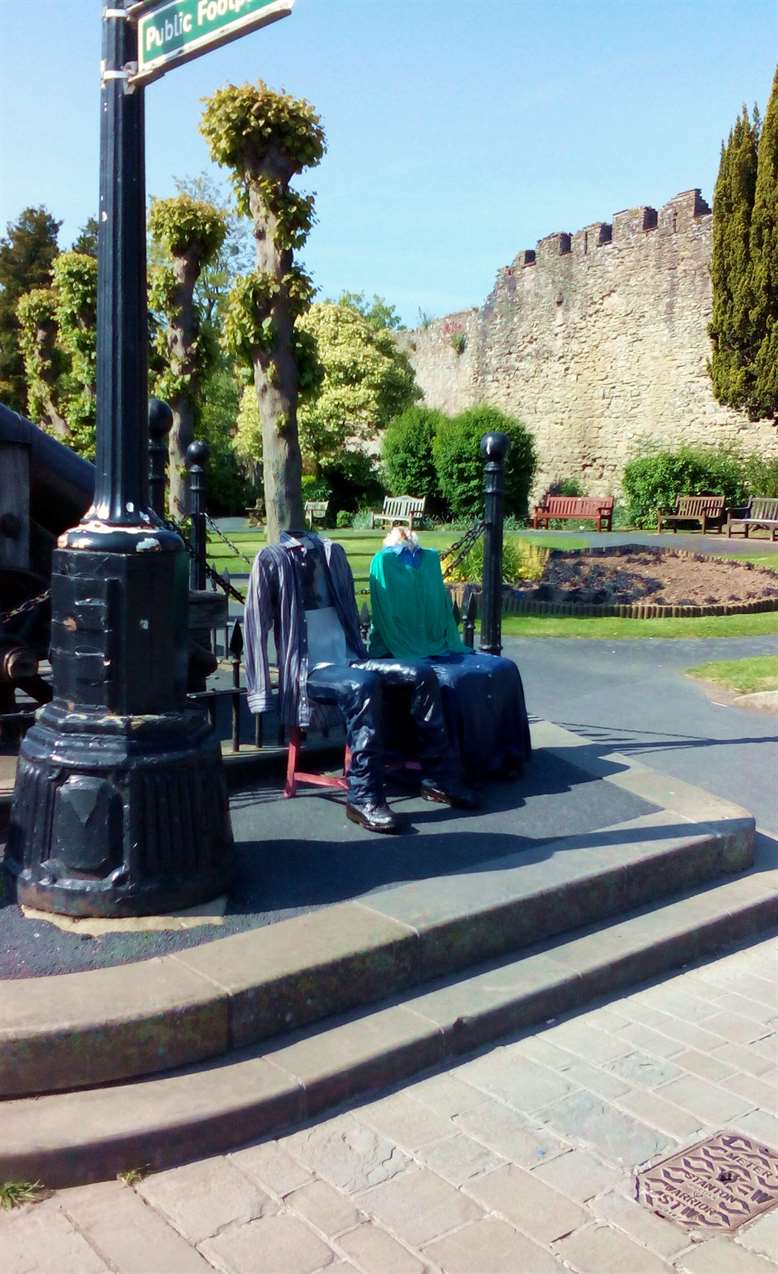 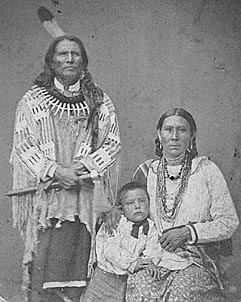 “We did not think of the great open plains, the beautiful rolling hills, and winding streams with tangled growth, as “wild.”  

Only to the white man was nature a “wilderness” and only to him was the land “infested” with “wild” animals and “savage” people.  To us it was tame.  

Earth was bountiful and we were surrounded with blessings”
Standing Bear and his family, 1903, several years after the trial. Courtesy Nebraska State Historical Society
Cherokee Chairs
 the real people
Legacy
Standing Bear Lake park:    396 acres
  
       (Ponca Tribe had lived in 50,000 acres.)
“Standing Bear Lake park sits in the middle of 
various housing developments. 

This makes it 
easy to get to, 
yet it still offers 
a secluded area to relax 
and 
get away from the city.”
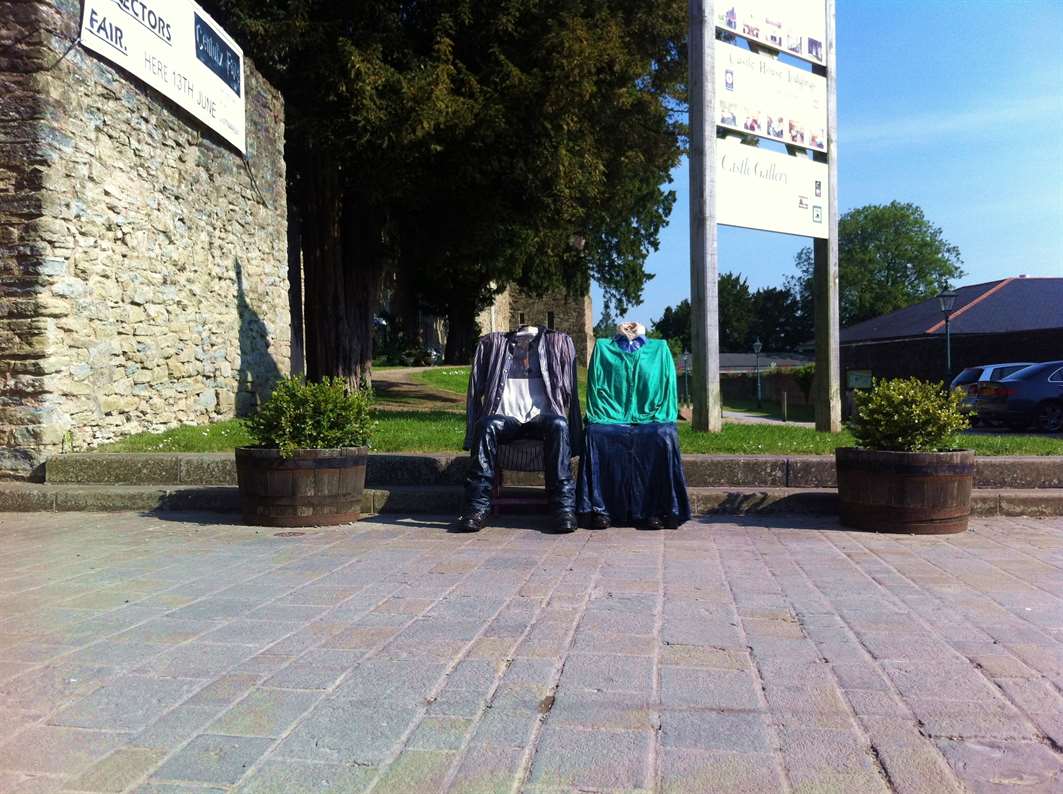 Lessons from History….
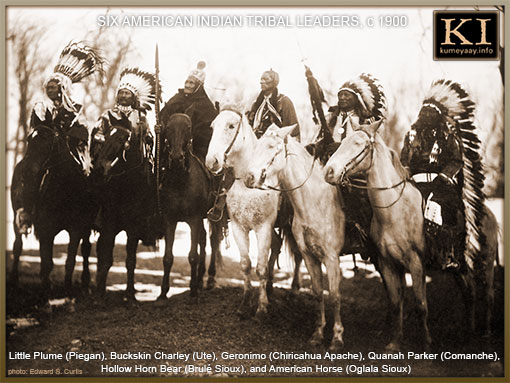 2)        Tribal Chiefs rule! 
                (because they don’t rule)
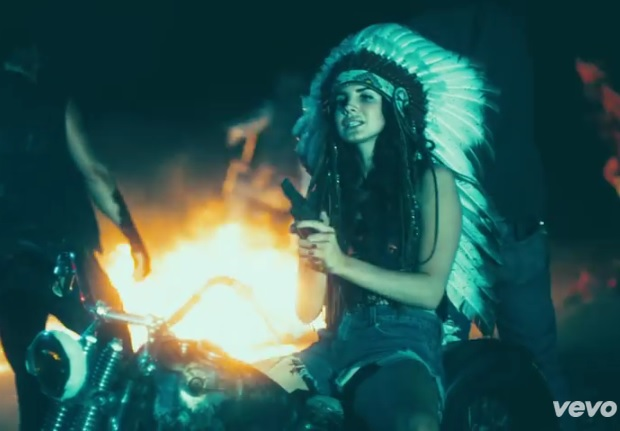 1)     Headdresses are awesome!
Lana del Rey – Ride (full length)
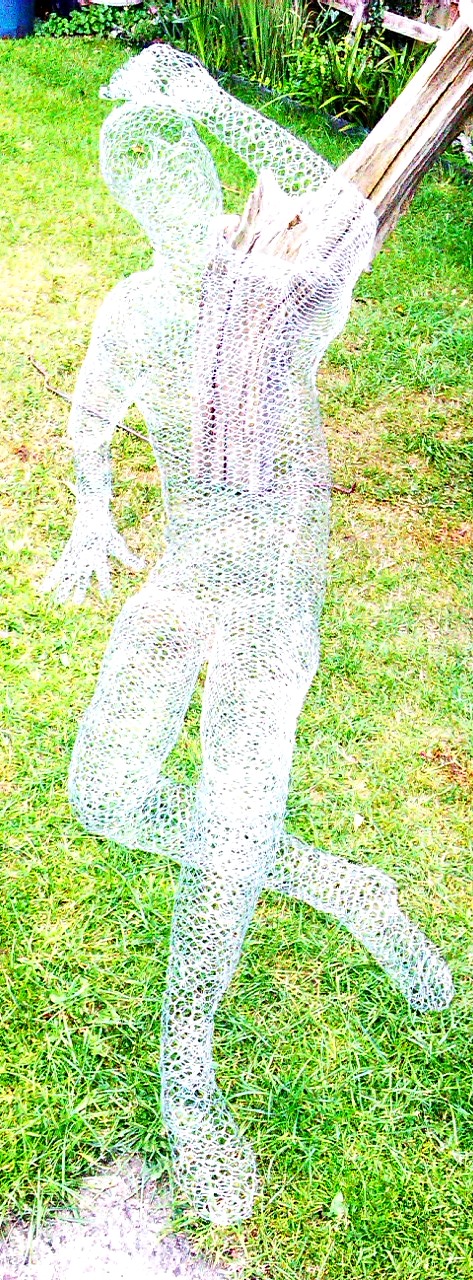 Who are “the real people”?
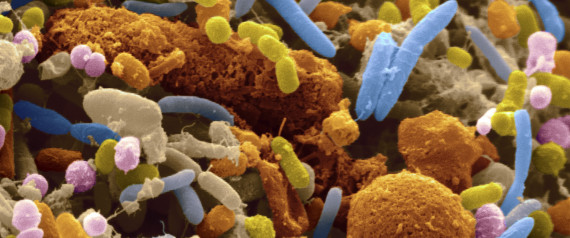 Bacteria (gut)

About 10% of our cells are human.  90% are bacteria.  In terms of number of cells, a person is mostly bacteria.  Bacterial cells are much smaller.  They amount to about 2% of our body mass.  So about 1½ litres of each of “us” is bacteria.    
      Mostly good bacteria!

A person is a collective.
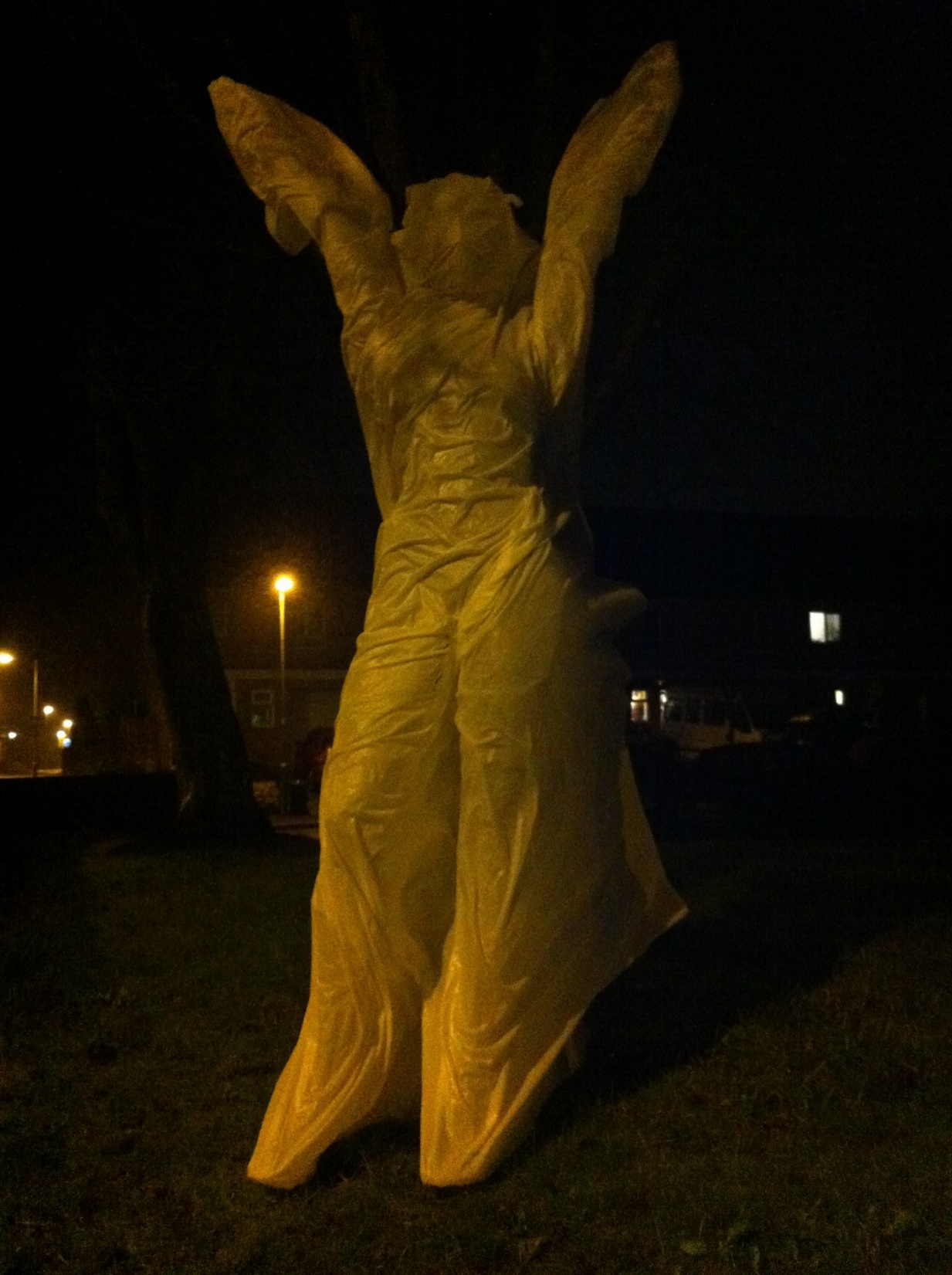 Are ghosts people
?
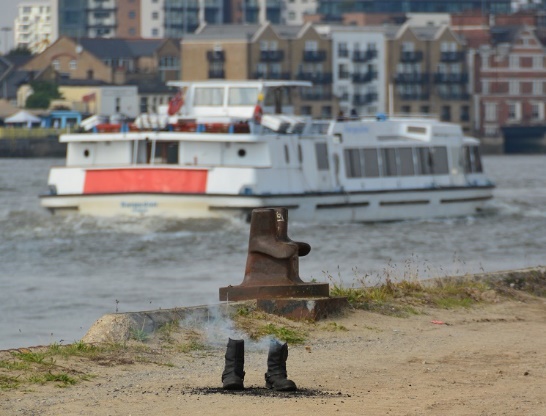 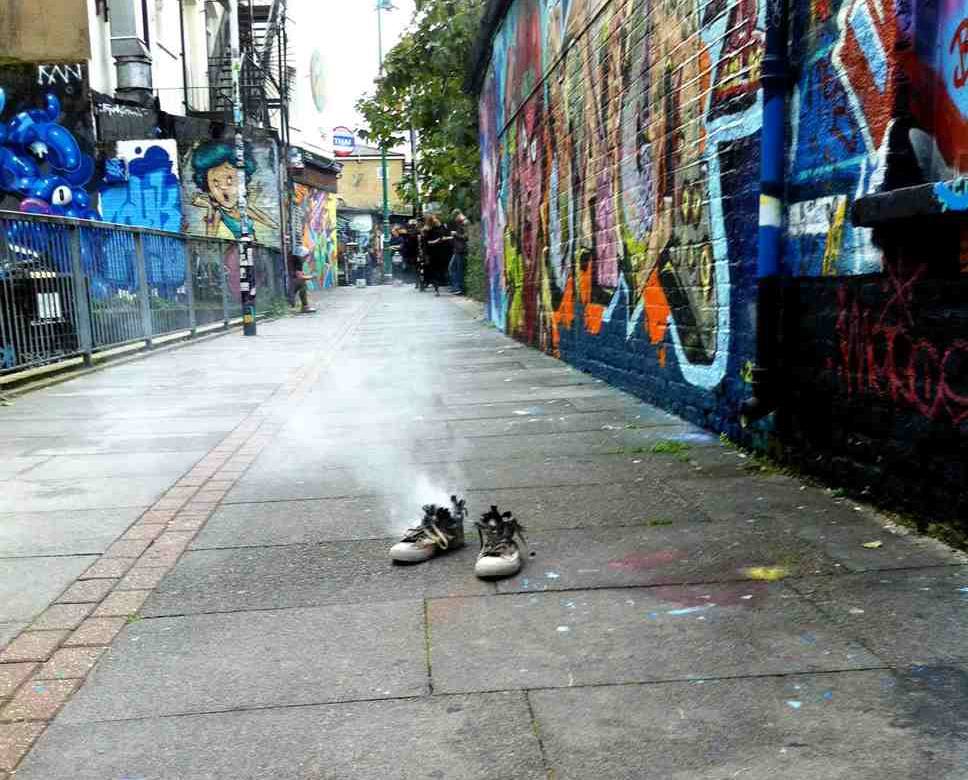 Hackney and Greenwich
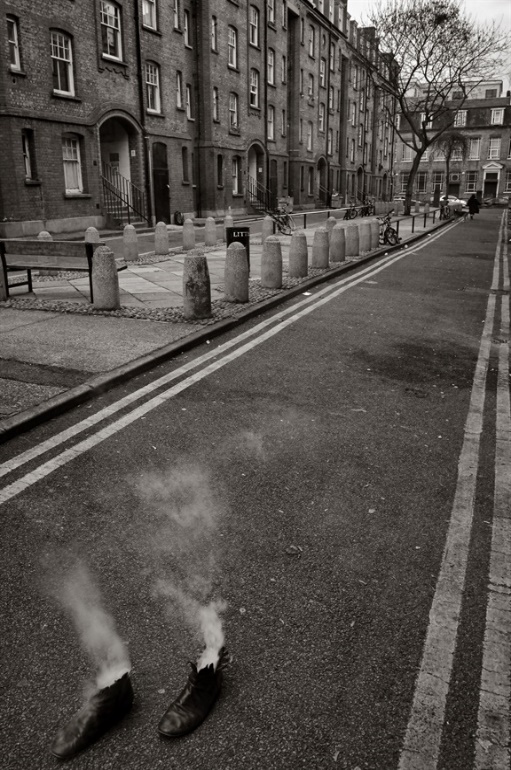 Images courtesy of The Plague Doctor
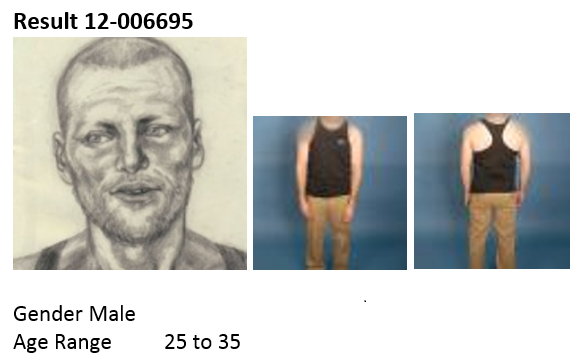 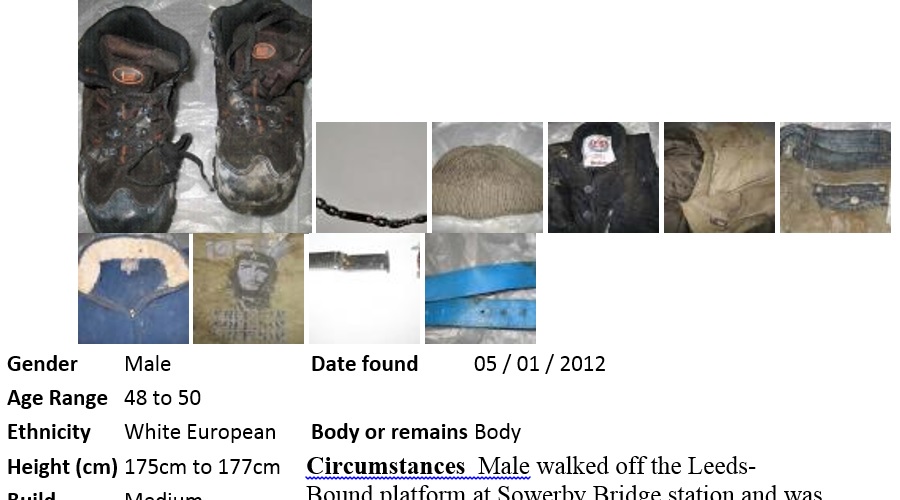 missingpeople.org.uk
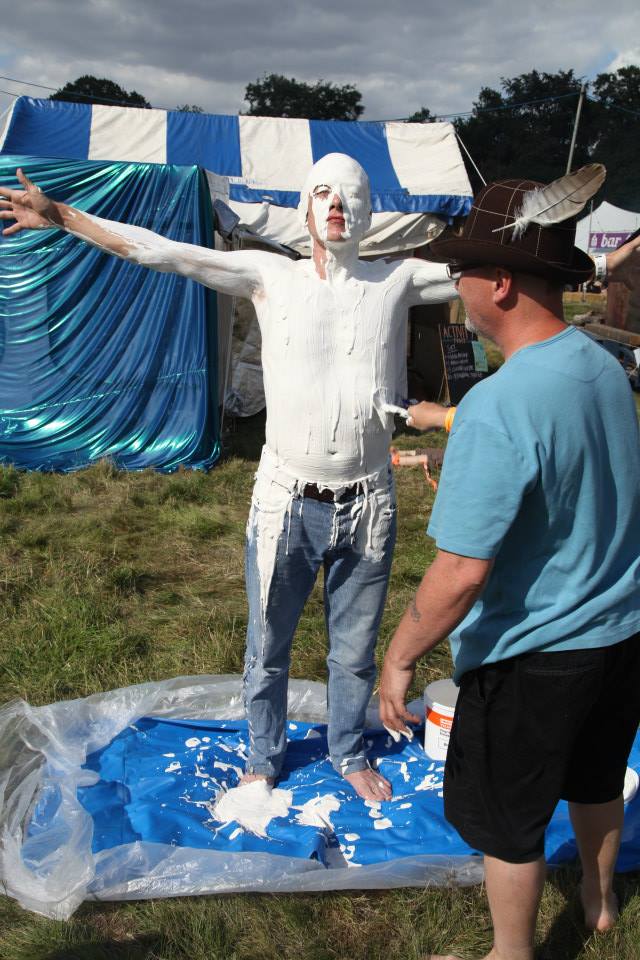 Some missing people 
       join the circus
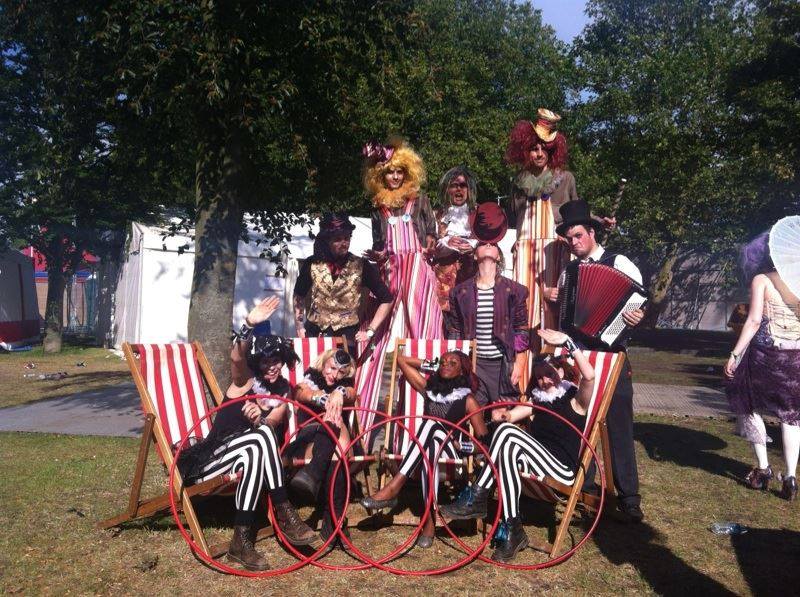 Images: JamieDodgerland, Jemima Broadbridge
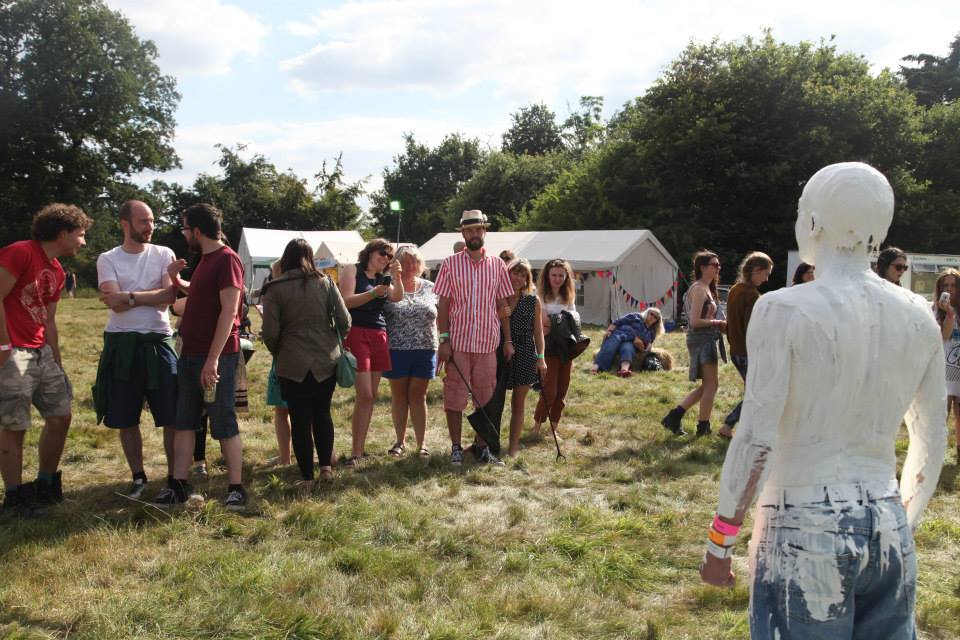 re birth
Chivaree Circus